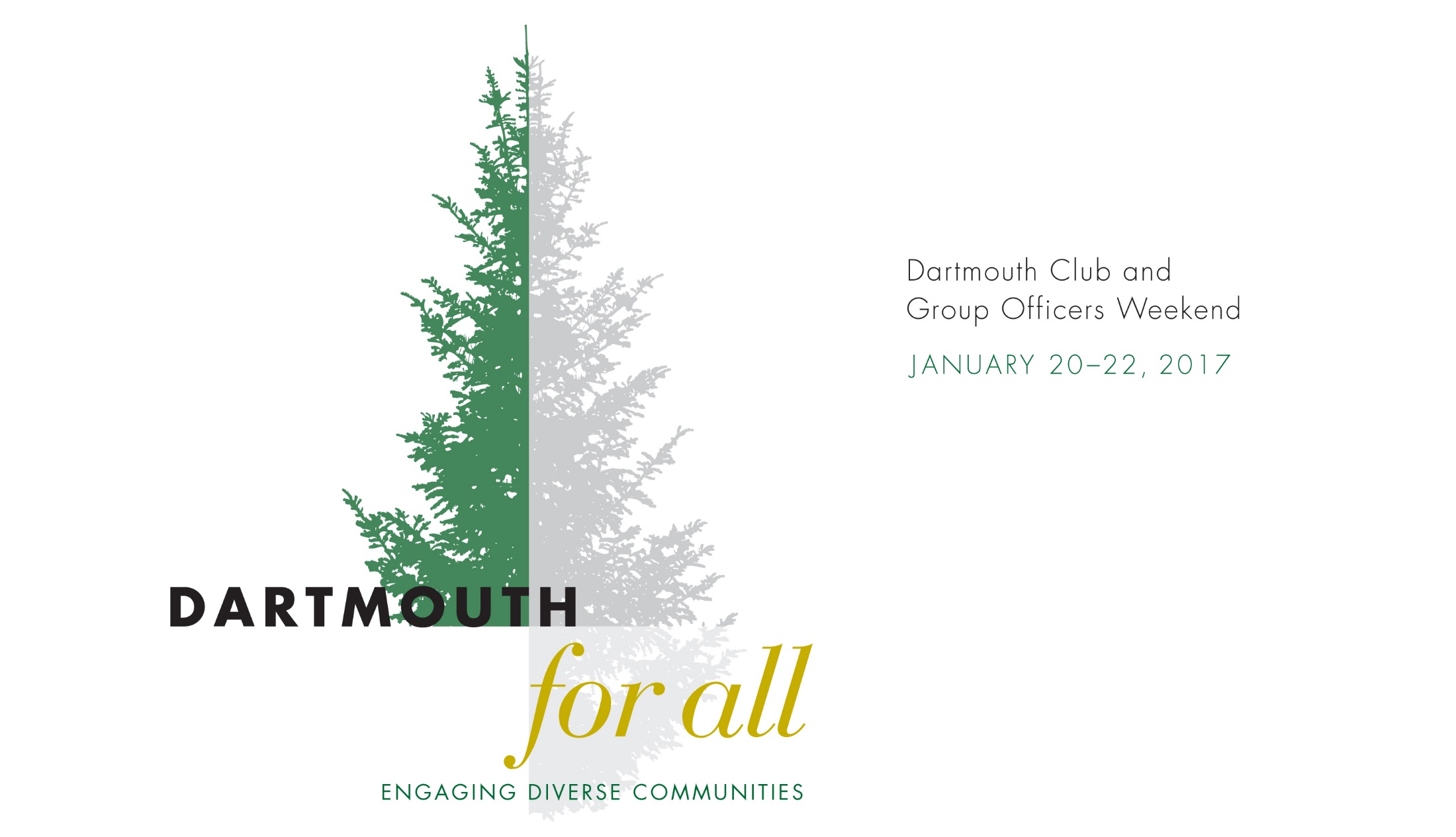 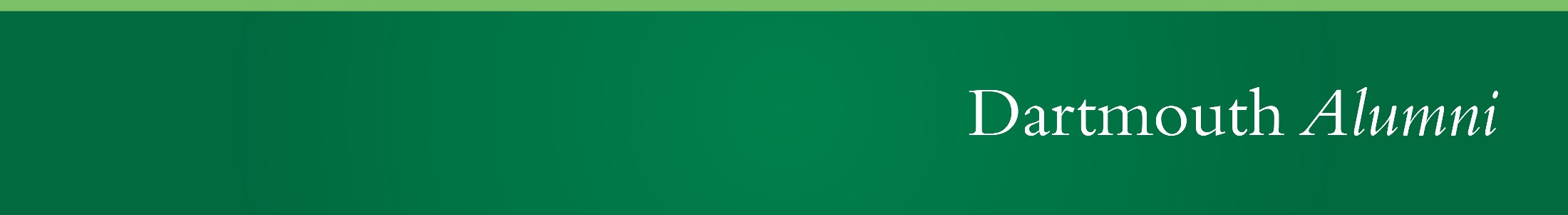 iModulesIntroduction, Possibilities and Next Steps
Olivier GillouxTrainer and Applications SpecialistInformation Management Systems and New Media for AdvancementLesley ThompsonTrainer and Applications SpecialistInformation Management Systems and New Media for Advancement
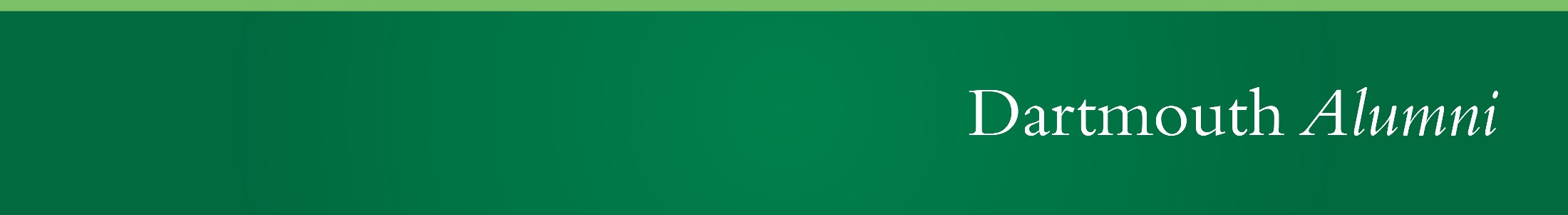 [Speaker Notes: Presenter: Lesley Thompson]
Agenda
Overview of iModules
Review services provided by the Alumni Help Desk
Review new onboarding process 
Review (CMS) website management tool
Review email tool
Introduce event tool
Introduce membership tool 
Financials
Q&A 
Resources & Next Steps
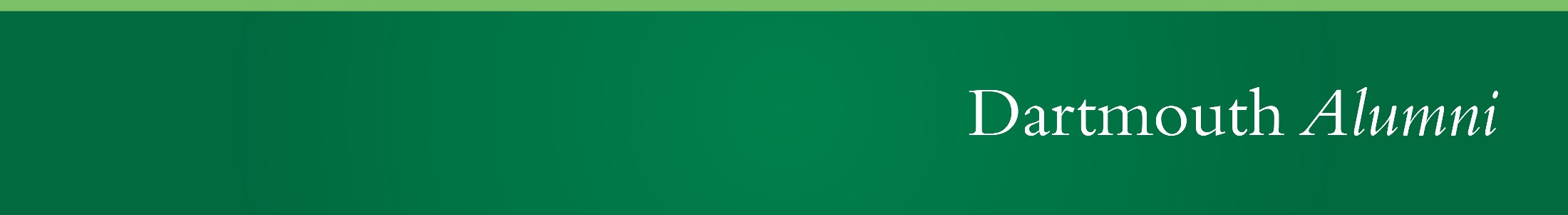 [Speaker Notes: Presenter: Lesley Thompson]
Overview of iModules
iModules is a software and engagement company based in Kansas. iModules has over 900 clients worldwide including Dartmouth, Princeton, MIT and Notre Dame.
iModule’s Encompass platform is a software application suite which includes:
alumni online community
email marketing communications
online giving
event registration/management
ecommerce
content management system (CMS)
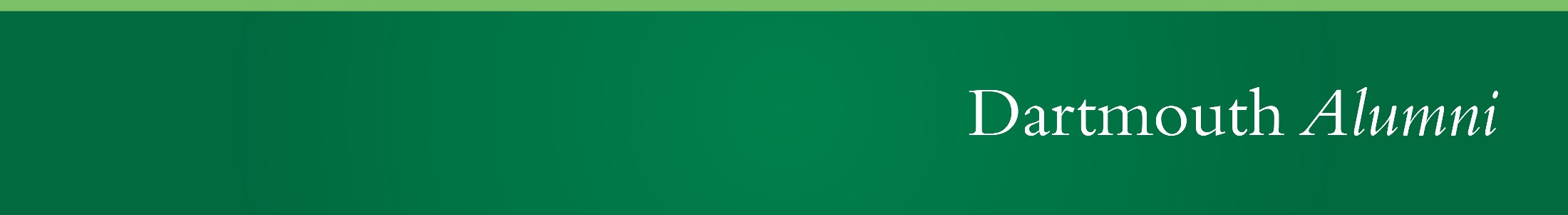 [Speaker Notes: Presenter: Olivier Gilloux]
Alumni Help Desk Services
The Alumni Help Desk provides assistance with the use of Dartmouth online services and applications used by Dartmouth alumni and alumni volunteers.
NEW! Alumni Help Desk websiteThe Alumni Help Desk website is a comprehensive training, support, and customer service website for alumni who need assistance with the Dartmouth online systems and services available to alumni. alumnihelpdesk.dartmouth.org
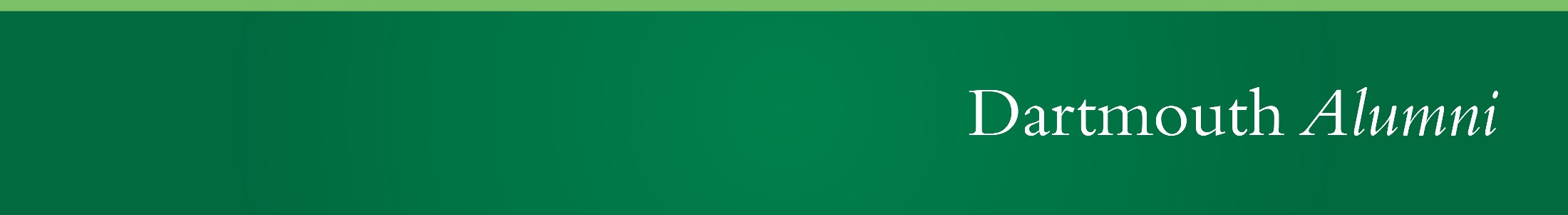 [Speaker Notes: Presenter: Lesley Thompson]
Onboarding Process
NEW! To start the onboarding process for your club or group, go to: dartmouth.imodules.com/onboarding
If your club or group is already using iModules, and you would like to request new administrator access, go to:dartmouth.imodules.com/volunteeradmin
Mark Hoffman (Associate Director for Operations, Communities) is the point-person in Alumni Relations for any questions, onboarding requests or administrator access requests.
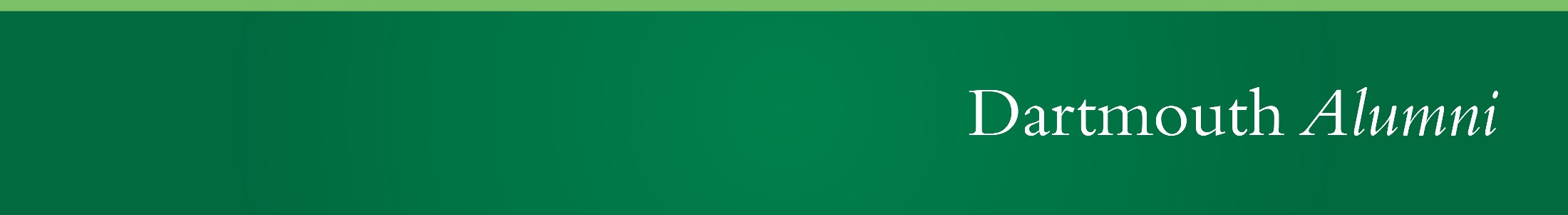 [Speaker Notes: Presenter: Olivier Gilloux]
CMS (Website Management)
Customizable templates
Responsive template option (mobile friendly)
Example of club website: Dartmouth Club of NY
URL: nyc.dartmouth.org
Customizable content
College-provided content
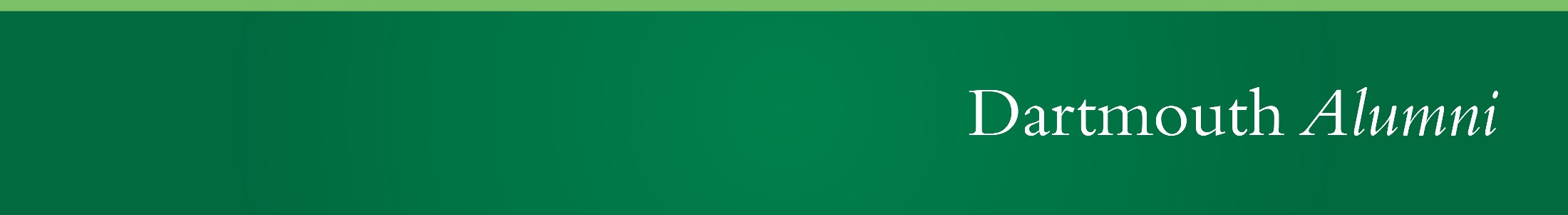 [Speaker Notes: Presenter: Lesley Thompson]
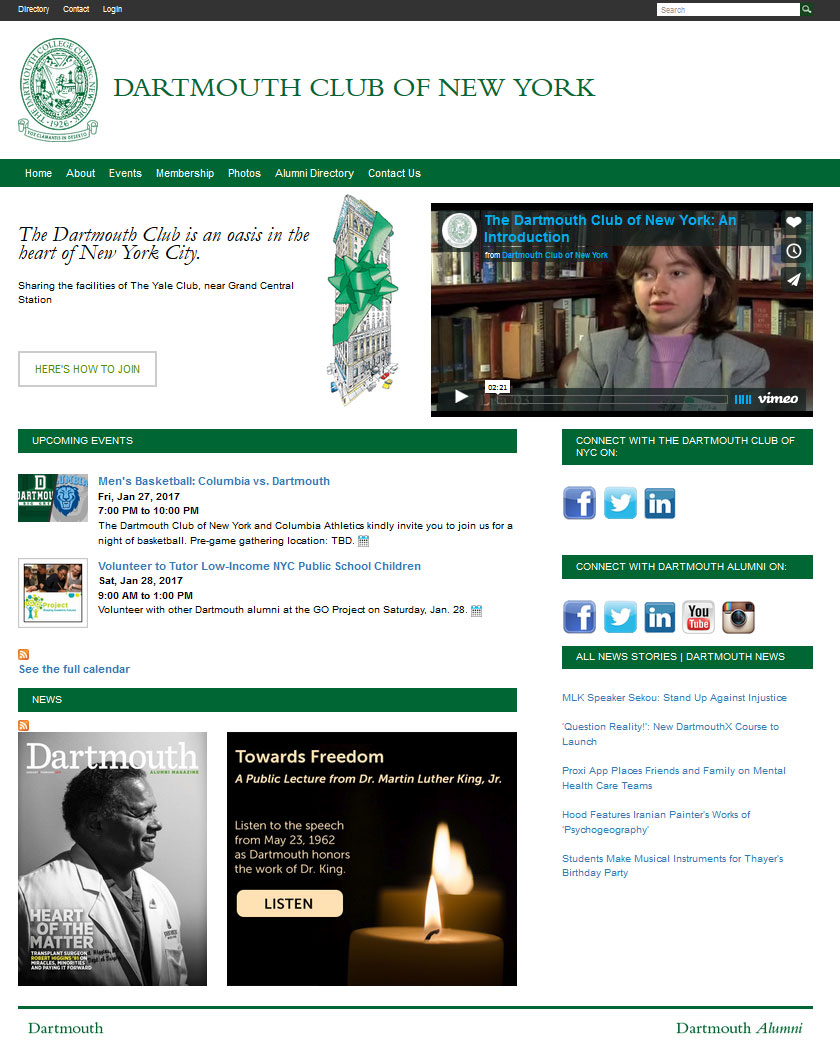 Example of club website
[Speaker Notes: Presenter: Lesley Thompson]
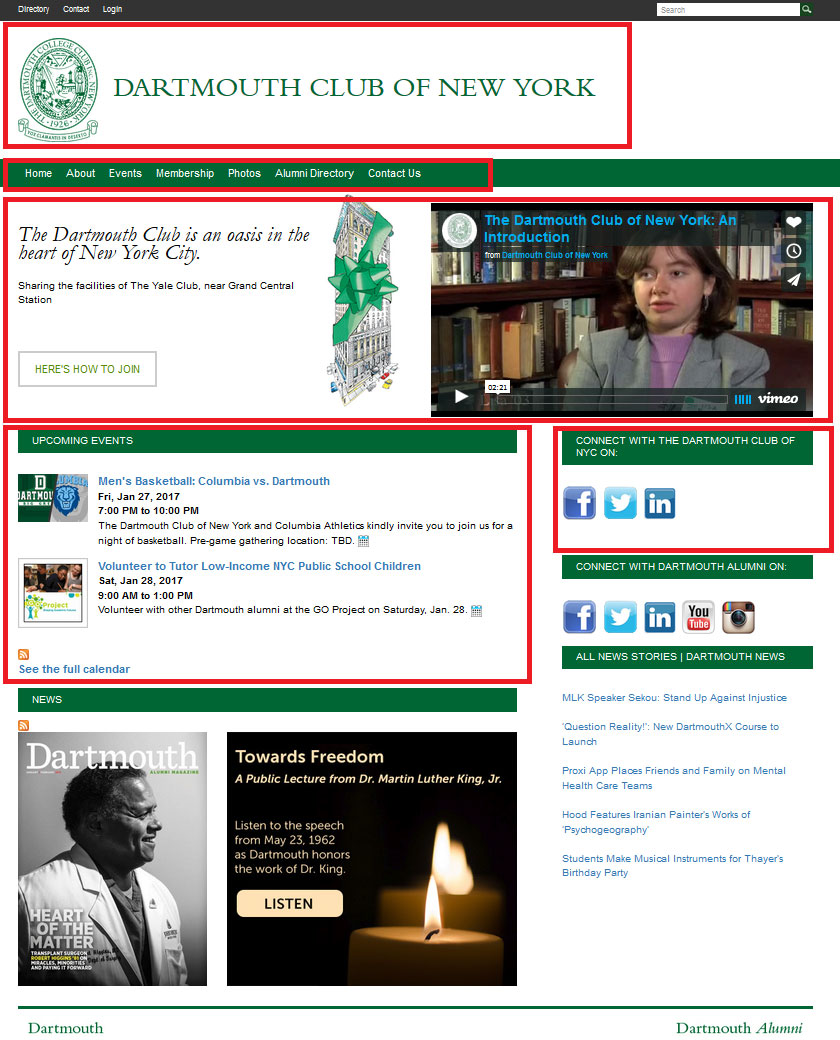 Customizable content
[Speaker Notes: Presenter: Lesley Thompson]
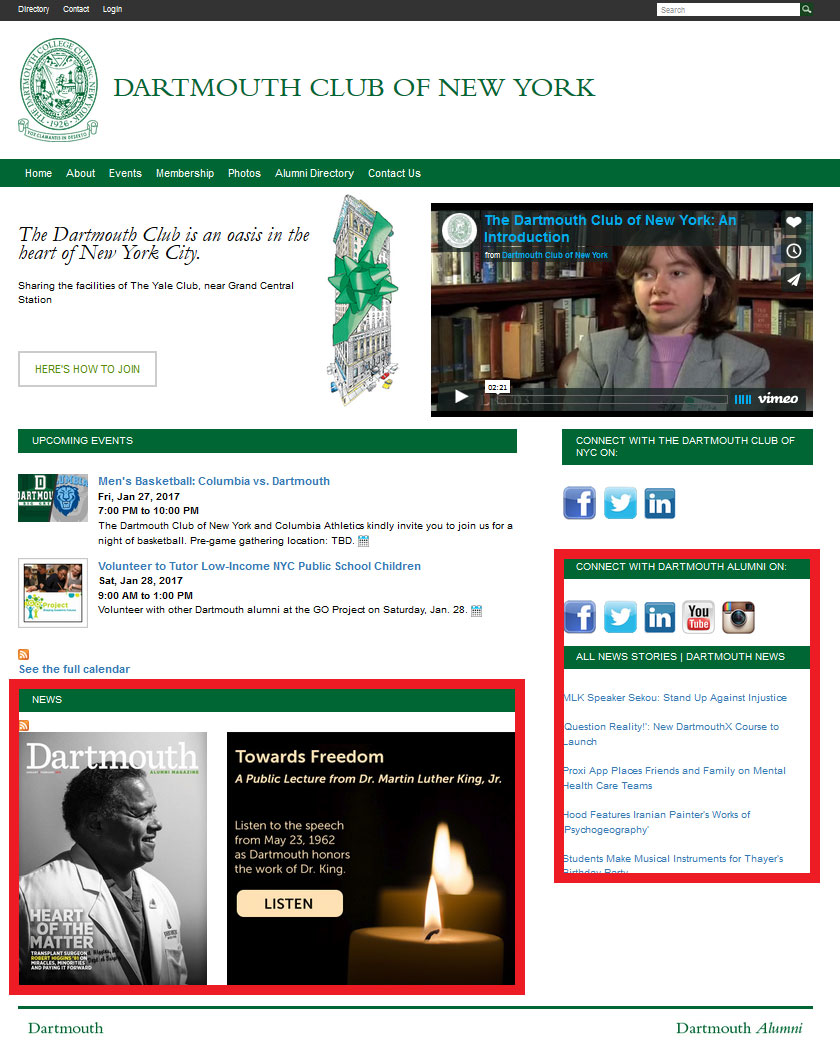 College-provided content
[Speaker Notes: Presenter: Lesley Thompson]
Email Communications
Reporting
Email Exception Report (from Email History)


Email Reporting vs. Beta Email Reporting



Metrics available
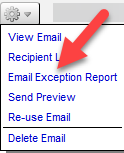 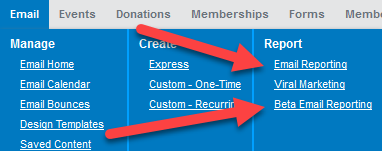 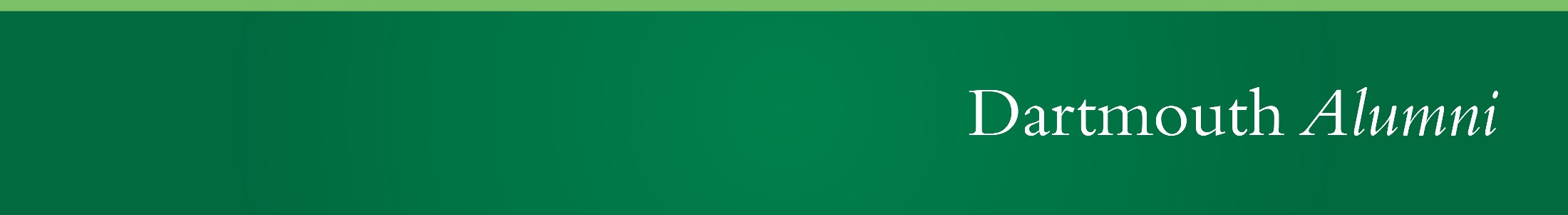 [Speaker Notes: Presenter: Olivier Gilloux]
Email Communications
Mobile Awareness
Choose Template > Mobile Ready Single Column w/ Header & Footer > D Mobile Single Column

Images
<img class="mFullImage" src="http://...
Alt text

Saved content
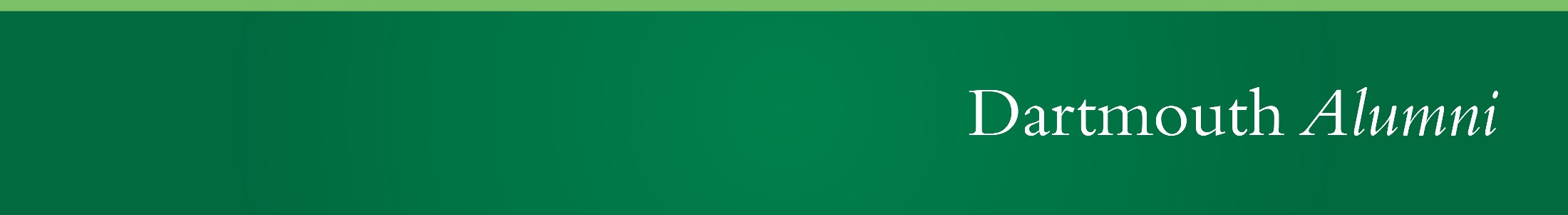 [Speaker Notes: Presenter: Olivier Gilloux]
Email Communications
Segmentation
Choose Recipients > Data Viewer > Configure



Use a criteria template > Query by undergrad class year


More to come
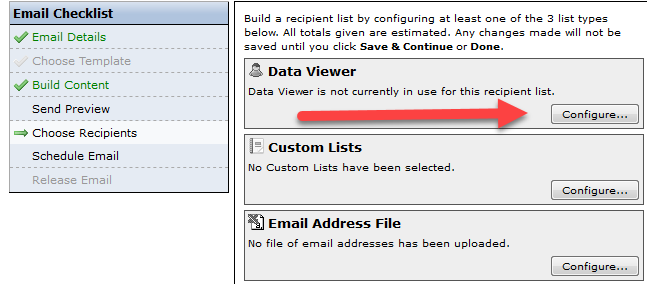 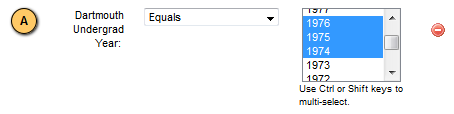 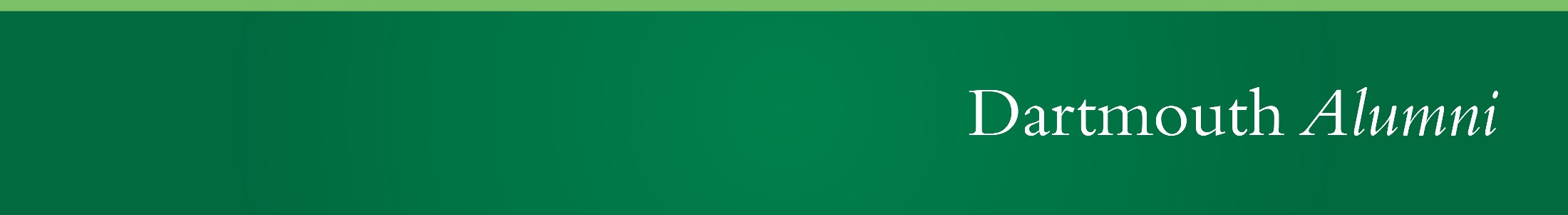 [Speaker Notes: Presenter: Olivier Gilloux]
Event Management
NEW! Request an event registration form:dartmouth.imodules.com/eventrequestform
Different types of event forms
Managing the event registration
Resend a confirmation email
Cancel a registrant’s participation
Export the attendee list
Admin confirmation emails
Reports
How to register for someone
How to modify an existing registration
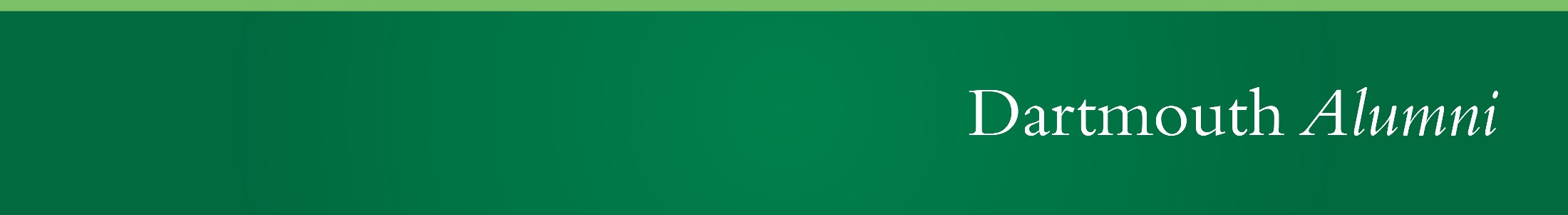 [Speaker Notes: Presenter: Lesley Thompson]
Membership
Requirements gathering:
Existing membership data
Desired membership levels/terms
Form layout and copy
Features 
Promotion codes
Additional contributions
Website and email integration
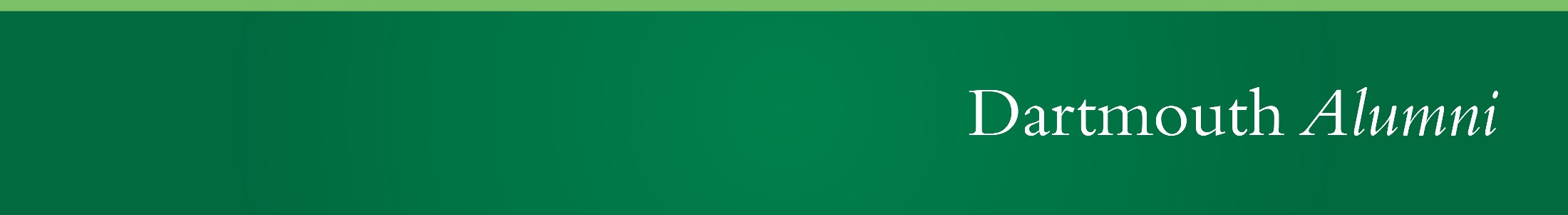 [Speaker Notes: Presenter: Olivier Gilloux]
Best Practices
Images
Crop image and reduce overall file size before you upload.
Use “save for web” whenever possible to help the image be quicker (and easier!) to download.
Formatting
Avoid using tables. Tables are not mobile-friendly or responsive.
Avoid changing the style of text (e.g., color, font, font size) when using the Content Editor.Use the styles that are part of your template.
Don’t copy & paste directly from a webpage, email or Microsoft Word UNLESS you use the “paste as plain text” option.
White space is easier on the eyes!
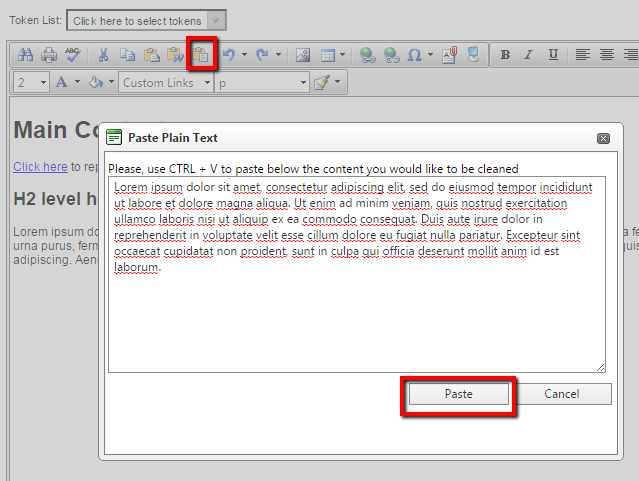 [Speaker Notes: Presenter: Lesley Thompson]
Best Practices
Emails
Keep subject line short and to the point.
Keep text and body copy to a minimum. Include a few sentences, then add a link to the full article on your website.
Include 2-3 photos when appropriate, to engage with the reader.
Use visual cues, such as horizontal rules or a larger font for headlines, to indicate new topics.
Keep mobile in mind! Over half of your recipients will open the email on a mobile device.
Use effective email categories (i.e. Club Newsletter, Club Events, Club Meeting Notices)
White space is easier on the eyes!
[Speaker Notes: Presenter: Lesley Thompson]
Financials
Collections & disbursement of monies
FAQ available at http://dartmouth.imodules.com/help 

Refunds
http://dartgo.org/volunteerrefund (login required)

Transaction fee (2.5%)

Reconciliation reports
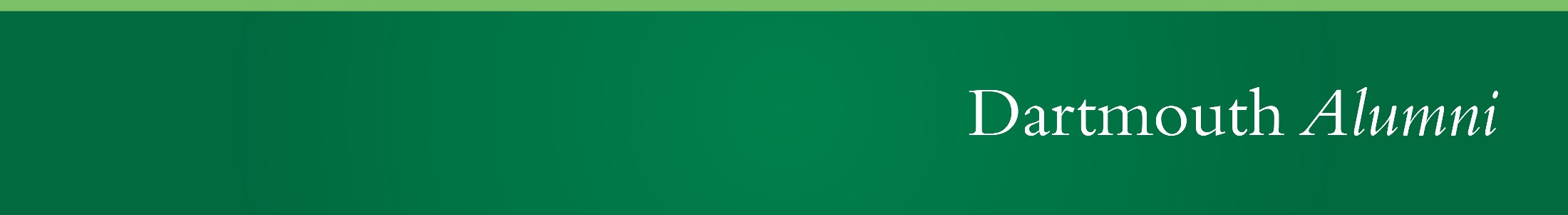 [Speaker Notes: Presenter: Olivier Gilloux]
Q&A
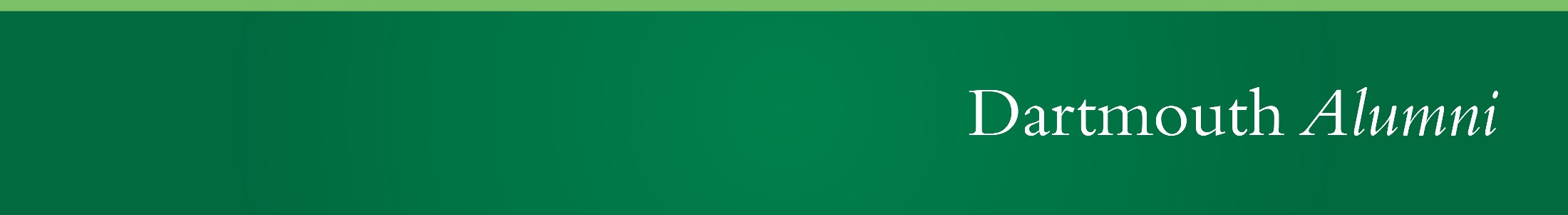 Resources & Next Steps
Alumni Help Desk Contact Information(603) 646-3202 | (855) 215-9024 (toll free)Mon. - Fri. 9 AM - 10 PM EST | Sat.- Sun.10 AM - 6 PM ESTHelp@Dartmouth.edu | alumnihelpdesk.dartmouth.org
iModules Volunteer Resources Websitedartmouth.imodules.com/help
Onboarding processdartmouth.imodules.com/onboarding
iModules administrator accessdartmouth.imodules.com/volunteeradmin
How to make your website responsivedartmouth.imodules.com/responsiveupgrade
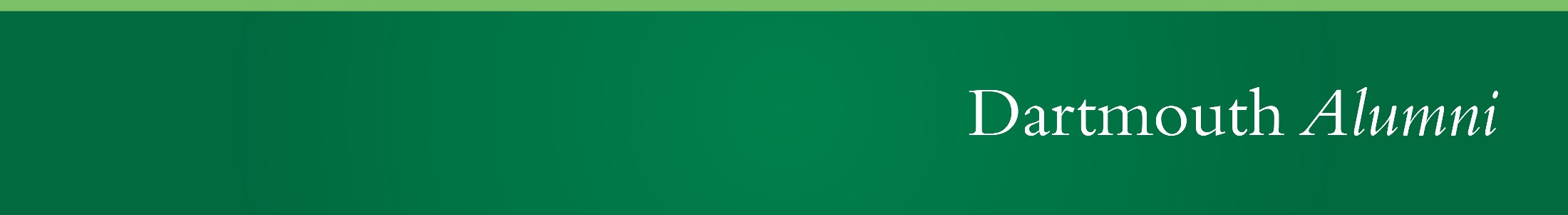